Position vs Time Graphs
Pictures say 1000 words…
Position vs Time Graphs
Motion can be studied using a position vs. time graph.
POSITION (or DISPLACEMENT) on the vertical axis
TIME on the horizontal axis.
The SLOPE of the line indicates the VELOCITY
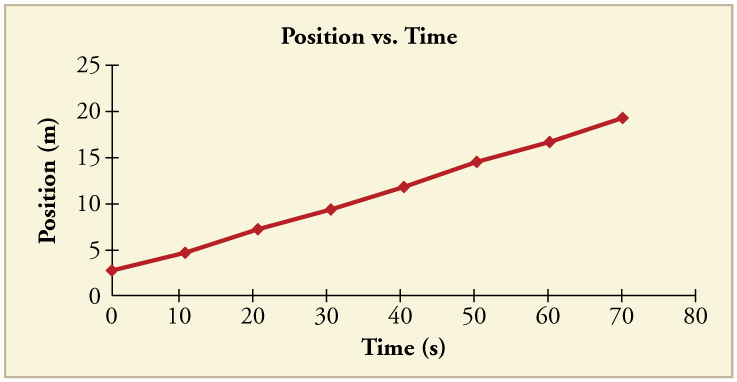 Calculating Slope
Slope (which is the velocity), can be calculated by finding the change in position over the change in time
			         (y2 – y1) 		         (x2 – x1) 
	OR 		          RISE 		over 		RUN
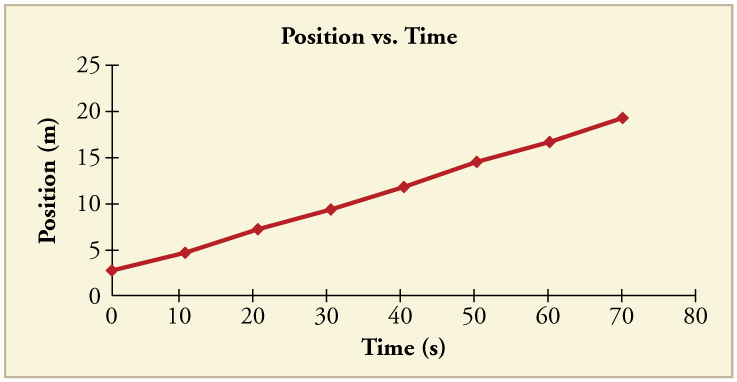 Calculating Slope
So let’s try it:
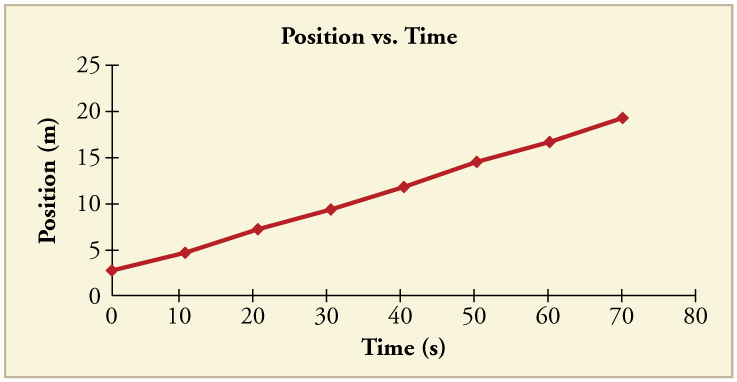 Calculating Slope
1) Choose 2 points to start and end at. 
   				y2 = 		 y1 =        	
   				x2 =	        	 x1 = 
2) Calculate the change between the points.
		Difference in Position (y) =             
		Difference in Time (x) = 
3) Calculate
		Slope = Position / Time 
			 (y2 – y1) / (x2 – x1) 

AND REMEMBER, SLOPE = VELOCITY
Different Slopes mean…
POSITIVE slope indicates a POSITIVE velocity
Positive velocity means it is moving forward
The greater the slope, the greater the velocity
The less the slope, the smaller the velocity

Which has a greater 
velocity?
A – It has a greater
	slope and is steeper.
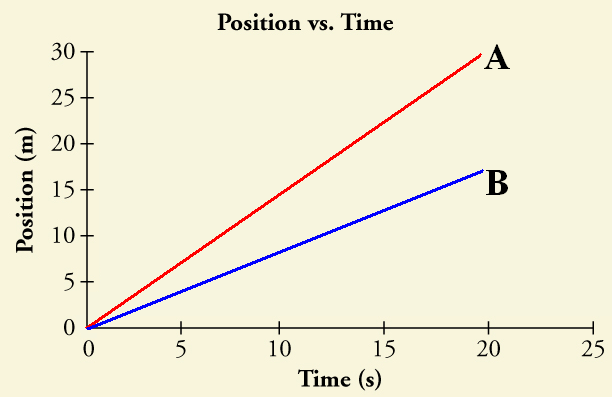 Different Slopes mean…
ZERO slope indicates a ZERO velocity
Zero slope means that the line is horizontal

Which has a greater 
velocity?
They are both 
	the same. Neither 
	is moving.
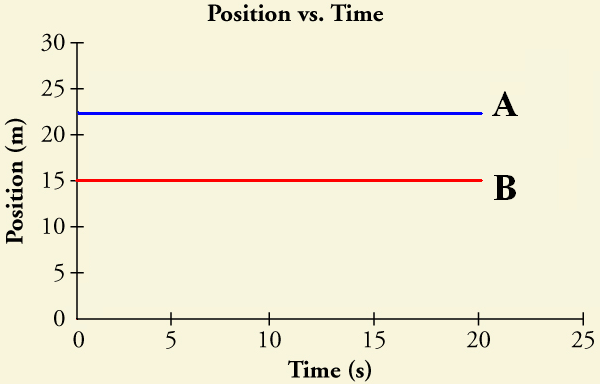 Different Slopes mean…
NEGATIVE slope indicates a NEGATIVE velocity
Negative velocity means that the object is traveling in the negative direction.

Which has a greater 
negative velocity?
B – It has a greater
	slope, therefore a 
	greater neg velocity
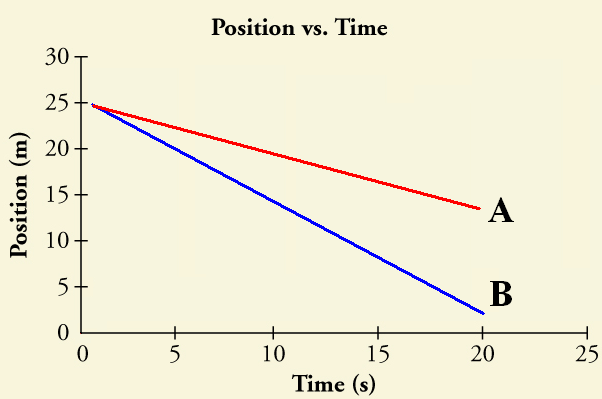 Put it all together…
So what is happening at each of these positions?
A) Moving forward
B) Stopped
C) Moving in negative direction
D) Moving forward
Could you calculate
the velocity for each 
portion?
	YES! 
		Rise over Run
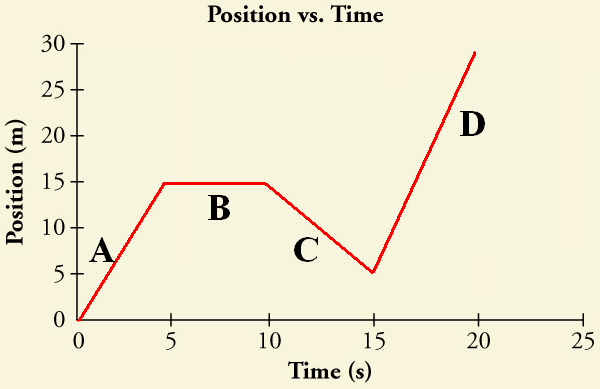